Acknowledgment
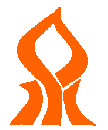 Ben Gurion University,  Ehud Meron -  www.bgu.ac.il/~ehud
Thanks to my students and collaborators:

Erez Gilad (former PhD student, BGU)
Assaf Kletter (former PhD student)
Jost von Hardenberg (ISAC, Torino)
Antonello Provenzale (ISAC, Torino)
Moshe Shachak (BGU)

Yuval Zelnik (PhD student, BGU)
Shai Kinast (PhD student BGU)
Golan Bel (BGU)
Hezi Yizhaq (BGU)
Aric Hagberg (LANL)
Vegetation patchiness
Regime shifts